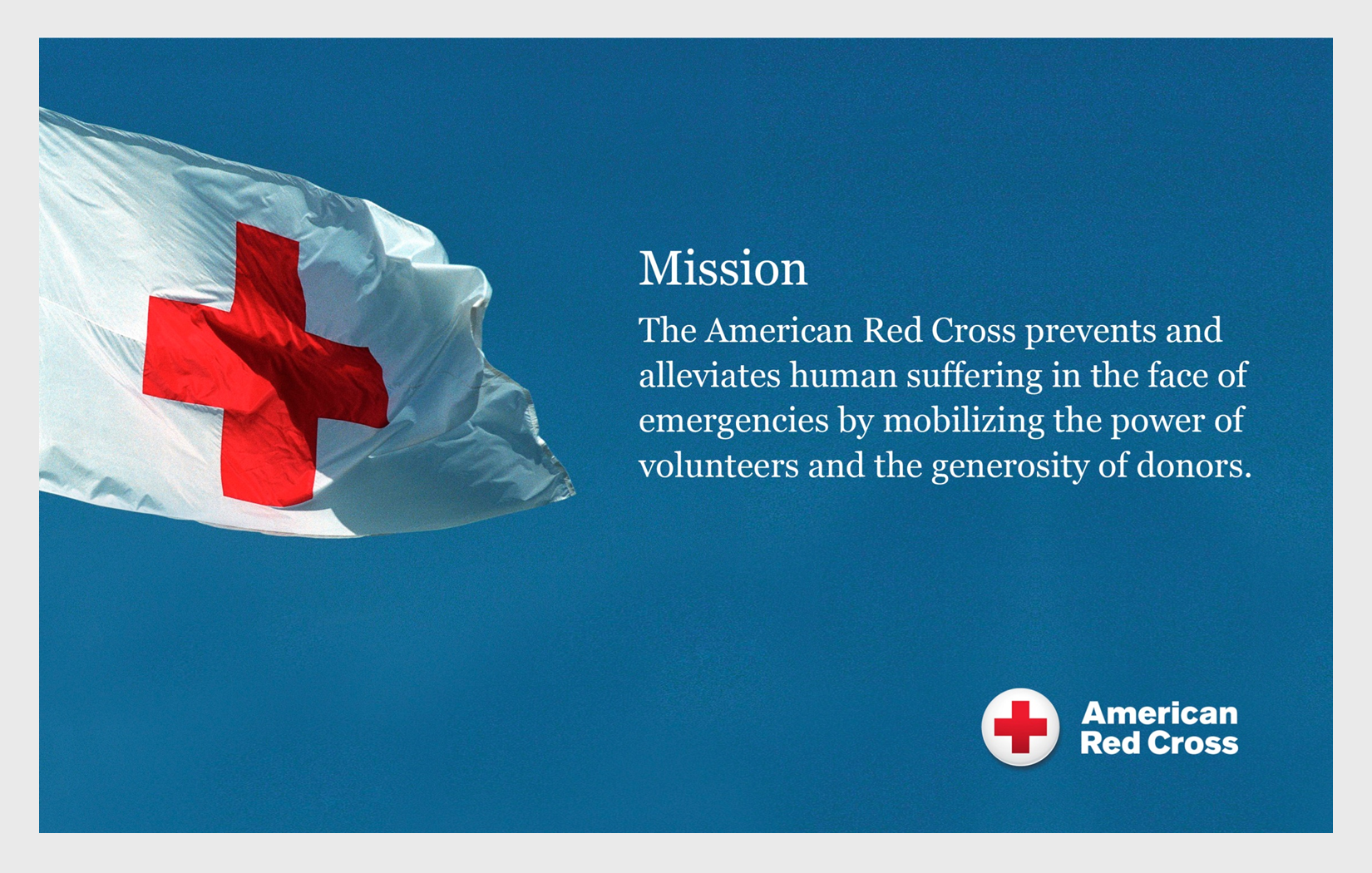 [Speaker Notes: Kay  (30-45 sec.)]
Fundamental Principles
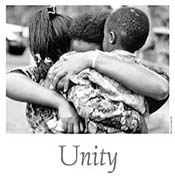 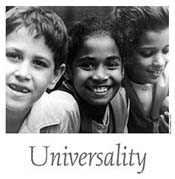 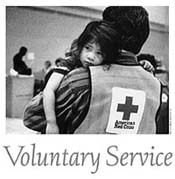 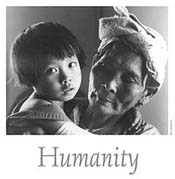 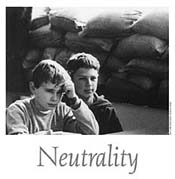 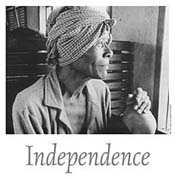 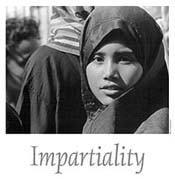 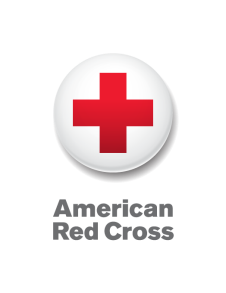 [Speaker Notes: Kay (3 min)]
Mission: Prevent and Alleviate Human Suffering in the face of Emergencies
Vision: Build Community Resilience
RECOVER
PREPARE
RESPOND
Save lives, reduce injuries, and improve capability of non-profit social services sector.
Address  unmet needs  and increase  resiliency in military and civilian communities
Increase presence and relevance to lead in provision of mass care and reunification services
2000+ US communities and military facilities worldwide
Respond to greater than 50% of 
	all Single Family House Fires
Increase financial assistance per family by 10%
Provide mass care services to 500,000 people simultaneously
Preferred provider of emergency support and reunification services to military and civilian populations
Witnessed events  -    15-25% improvement - Cardiac, Arrest, Choking, Drowning, Home Fires, Natural Disasters and Blood Transfusions
Convene Social Services -   mobile feeding, food banks, home health care, mental health care,  para-transportation, etc.
Always – Convener, case work and financial assistance
When funds allow – expand direct assistance, grant assistance and build resiliency
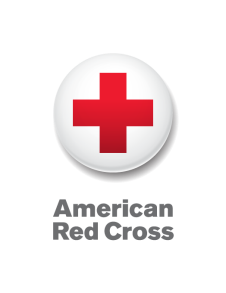 3
[Speaker Notes: Kay– (4-6 min)
Before we go into details on structure, I wanted to talk about our purpose in doing this.
It all starts with the mission—”To prevent and alleviate human suffering in the face of emergencies.”  It’s why we’re here.
What is the world we are trying to build beyond 2017?  
It’s a world where the mission can truly thrive as we are able to apply our growth in fundraising dollars to an expanded reach in service delivery. 
By 2017, we will be an organization that—
Shows increased participation across the entire disaster cycle—prepare, respond and recover; 
Increases its presence in more than 2,000 U.S. communities and military facilities worldwide;
Responds to more emergencies with more resources for those affected, boosting financial assistance per family by 10 percent; and
Focuses on lifesaving outcomes as well as outputs, with a 15 – 25 percent improvement in preventing cardiac arrest, choking and drowning, responding to home fires and natural disasters and collecting blood.]
American Red Cross Sheltering
Align with government and
Non-government partners
to ensure
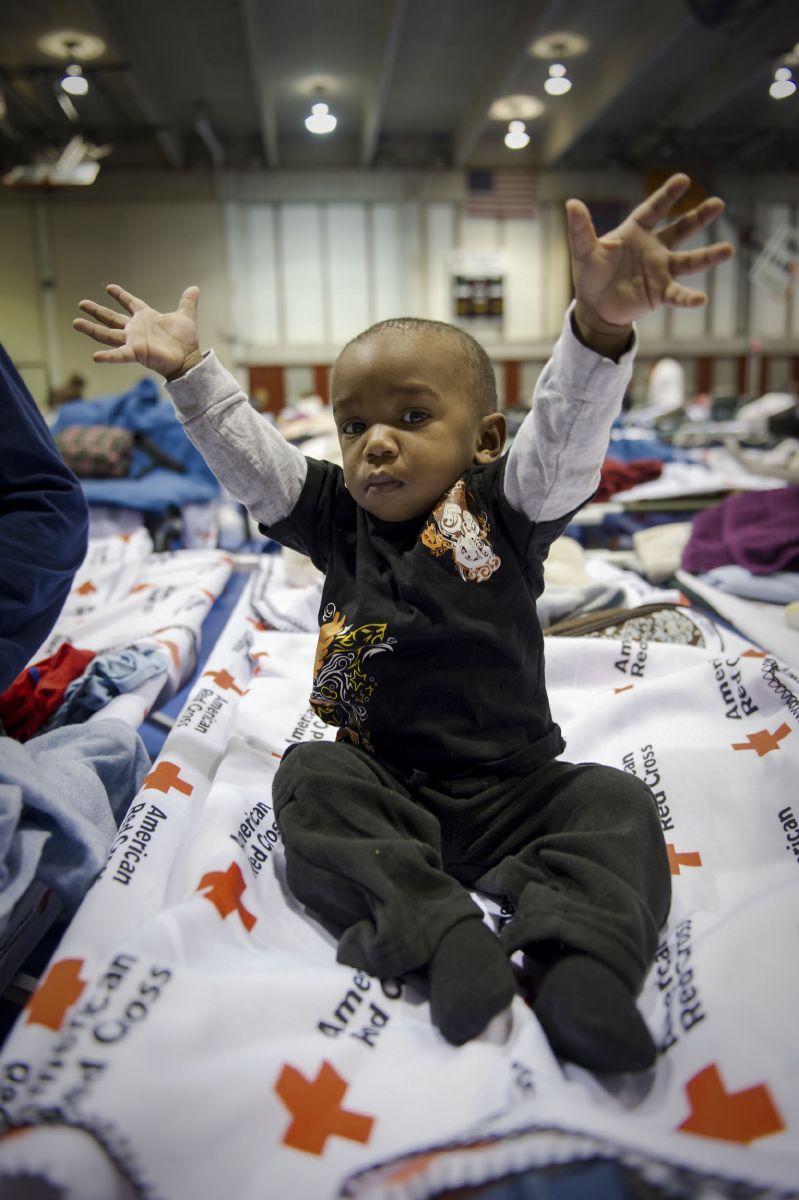 Safe, Secure & Sanitary
Shelter
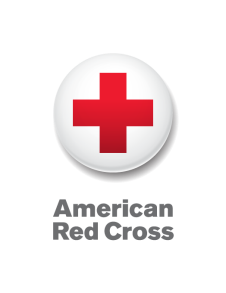 [Speaker Notes: Bruce– (2 min)
Here is one of the more common ways you think of the American Red Cross and as it relates to your line of work.
For large disasters you expect to see us opening and assisting with shelters, operating our ERV’s delivering meals to residents who’s homes have been damaged and are cleaning up, and we do this]
Morehouse
Claiborne
Union
West 
Carroll
East 
Carroll
Bossier
Caddo
Webster
Lincoln
Ouachita
Richland
Madison
Bienville
Jackson
De Soto
Red River
Franklin
Caldwell
Tensas
Winn
Catahoula
Natchitoches
La Salle
Grant
Sabine
Concordia
Rapides
Vernon
Avoyelles
West 
Feliciana
East 
Feliciana
Washington
St. 
Helena
Evangeline
Pointe 
Coupee
Allen
Beauregard
East 
Baton 
Rouge
Tangipahoa
St. Landry
St. Tammany
Livingston
Jefferson Davis
Acadia
Calcasieu
Iberville
St. Martin
Ascension
St. 
John
Orleans
St. 
Charles
Iberia
Assumption
Vermilion
Cameron
St. Bernard
St. Martin
St. Mary
Jefferson
Lafourche
Plaquemines
Terrebonne
Louisiana Region
Disaster Response Incident Map
FY14
20
33
9
5
4
16
11
13
129
69
7
6
Responses to Home Fires and other small disasters during FY 14
FY15 Goal—respond to all fires within 2 hours of notification.
Anticipate increase in home fire responses.
3
7
7
6
6
4
5
13
2
17
6
16
2
16
80
11
18
34
7
14
15
13
34
8
120
16
11
West 
    Baton 
         Rouge
286
23
60
56
17
19
16
Lafayette
118
31
10
238
46
St.
 James
18
13
18
150
26
18
10
16
2
11
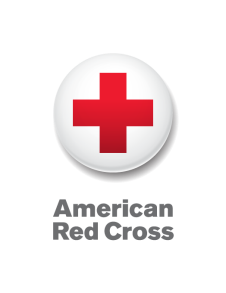 26
29
4
32
[Speaker Notes: Bruce– (2 min)
Our staff have been and are continuing to work with the fire departments in your parish to ensure efficient notification of home fires.  We know that some notification process are working more smoothly than others.  We have had success in several parishes of being added as a contact and SOP for their 911 dispatch system after a residential fire has occurred and FD has responded. If this is something your parish may be able to 
Most responses are handled by volunteers.]
Home Fire Preparedness Campaign
Campaign Objectives
Save Lives • Reduce Injuries • Build Resilient Communities
25% reduction in home fire deaths and injuries in 5 years
NATIONAL GOAL
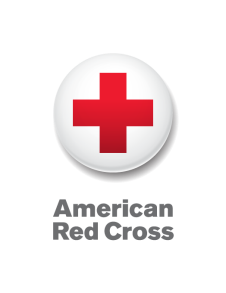 [Speaker Notes: In so many cases fire deaths are avoidable if proper preparedness measures are in place. The Red Cross and partners will collaborate to support increased home fire preparedness and prevention in communities across the country. Nationally, the campaign aims to reduce home fire deaths and injuries by 25% within 5 years.]
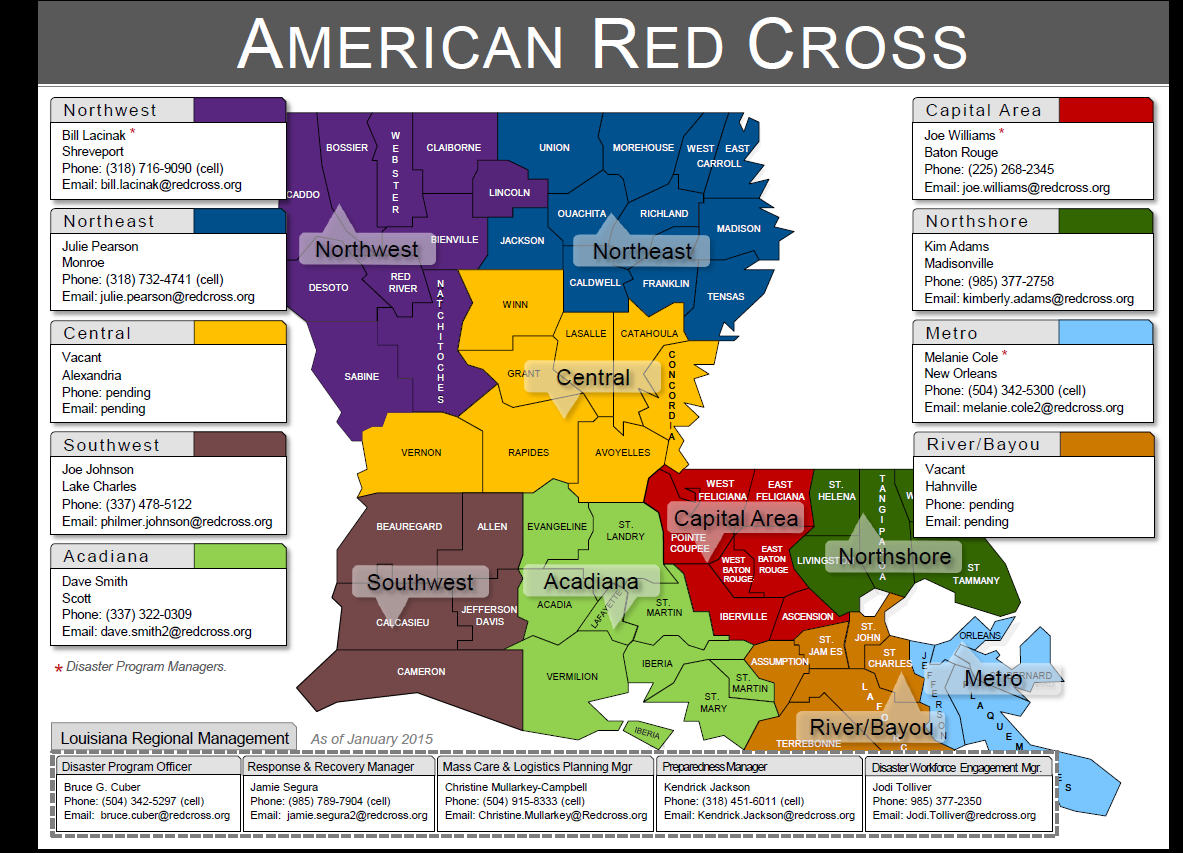 Acadiana
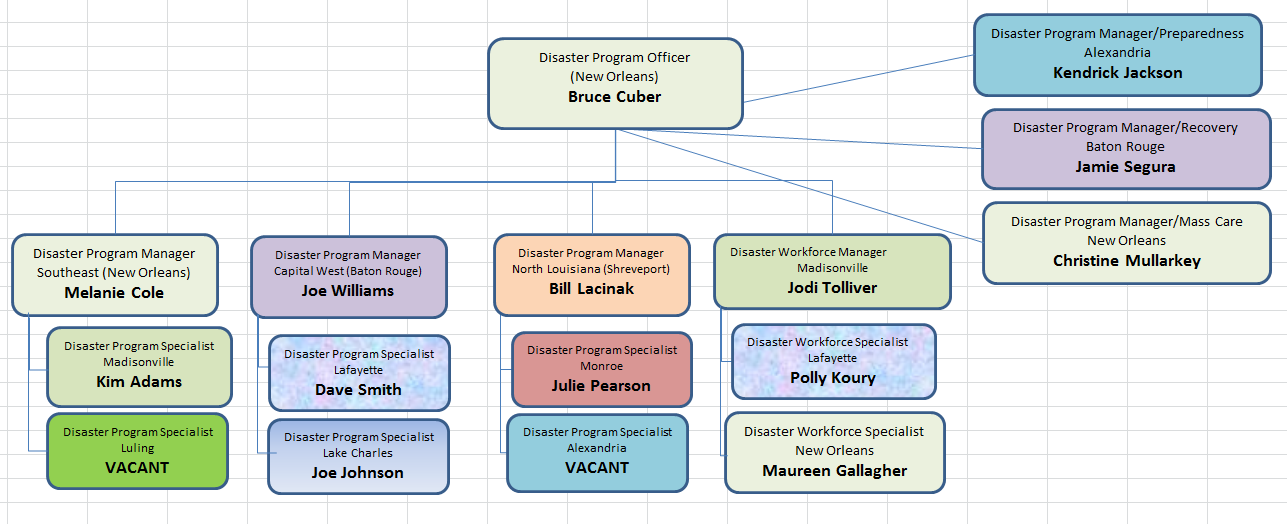 Louisiana Disaster Cycle Services
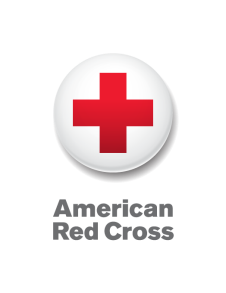 [Speaker Notes: This is our Disaster Cycle Services team in Louisiana—we have 16 paid staff members (including myself) and an army of volunteers.]
Questions:
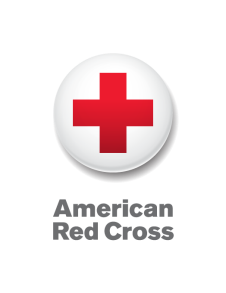 Bruce G. Cuber
Regional Disaster Programs Officer
American Red Cross
Louisiana Region


504-342-5297 c
Bruce.Cuber@redcross.org
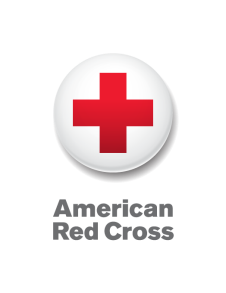